Problem solver
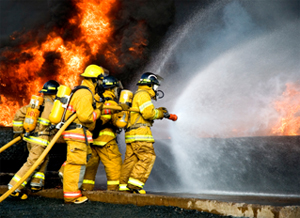 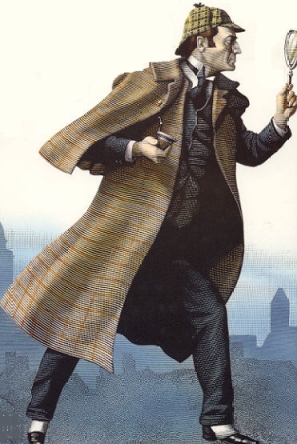 Il problem solver
“.. .un problema esiste solo se le persone (un individuo, un gruppo, una società) lo percepiscono come tale, ossia quando credono che sia opportuno cercare l’incognita e colmare il divario esistente tra la situazione  reale e quella desiderata. “ (David Jonassen)
La soluzione di un problema richiede risolutori, siano essi individui o gruppi sociali di qualsiasi ampiezza (persino società).
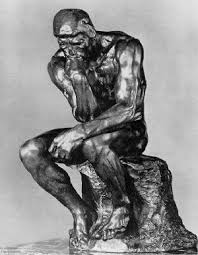 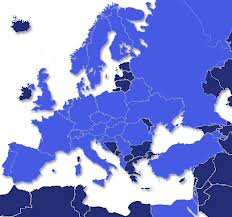 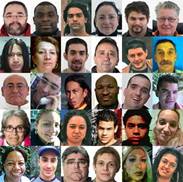 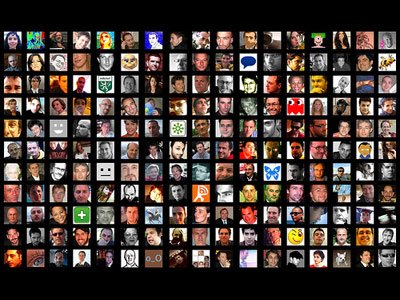 Attributi principali di un problem solver
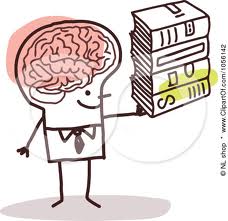 Conoscenza preventiva dell’ambito del problema
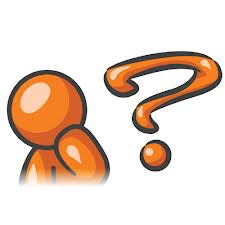 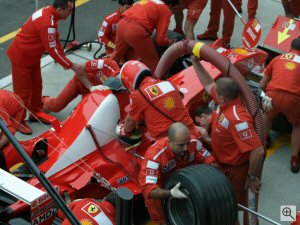 Esperienza precedente di risoluzione di problemi simili
L’abilità di un risolutore di problemi è definita da almeno 4 caratteristiche
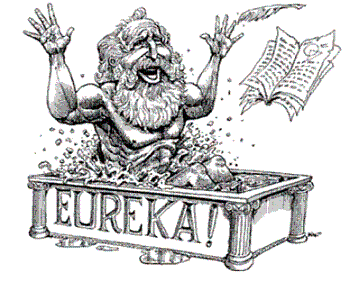 Abilità cognitive (per es. pensiero critico, ragionamento causale)
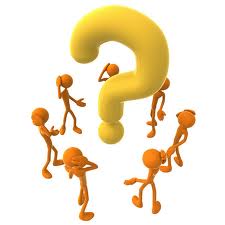 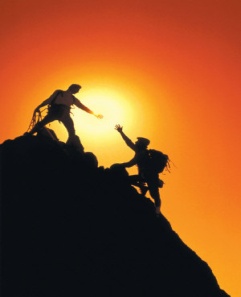 Motivazione (per es. volontà e voglia di impegnarsi, investire e persistere)
Caratteristiche principali di un problem solver
I risolutori di problemi variano per il grado di conoscenza che hanno dell’ambito del problema
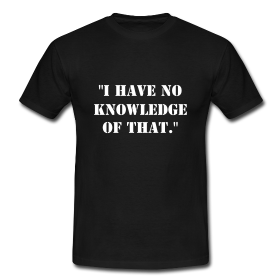 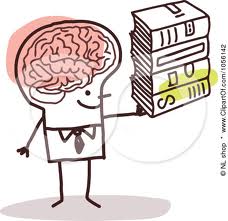 Precedente conoscenza dell’ambito del problema
Poca conoscenza
Molta conoscenza
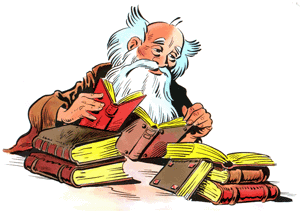 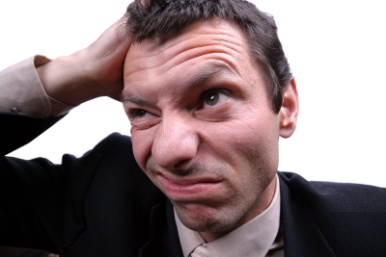 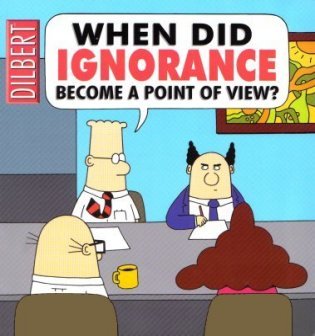 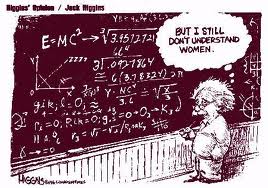 Caratteristiche  principali del problem solver
I risolutori di problemi variano per il grado di esperienza che hanno di problemi analoghi
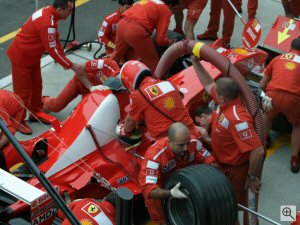 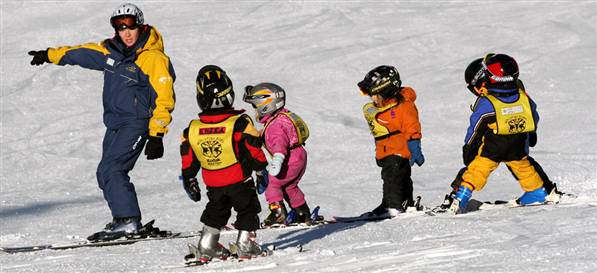 Precedente esperienza di problemi analoghi
Poca esperienza
Molta esperienza
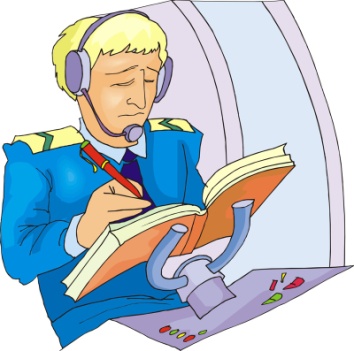 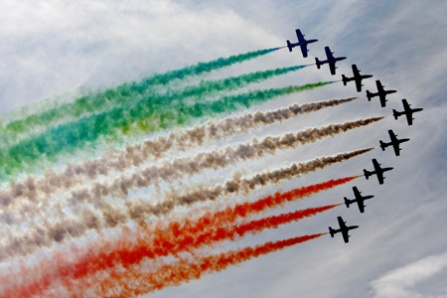 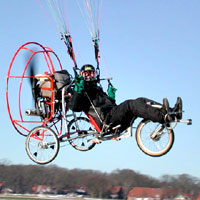 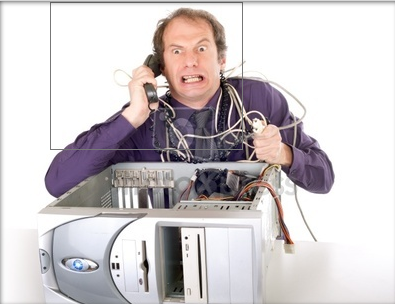 Caratteristiche principali del problem solver
I risolutori di problemi variano per il grado di abilità cognitive che possiedono.
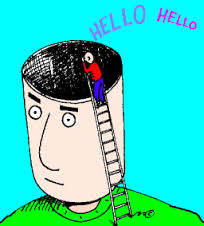 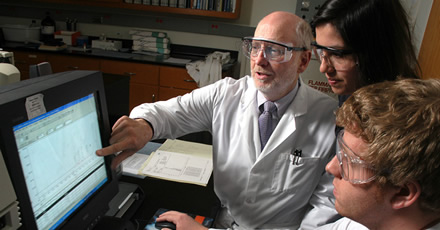 Poche abilità cognitive
Quantità di  abilità cognitive
Molte abilità cognitive
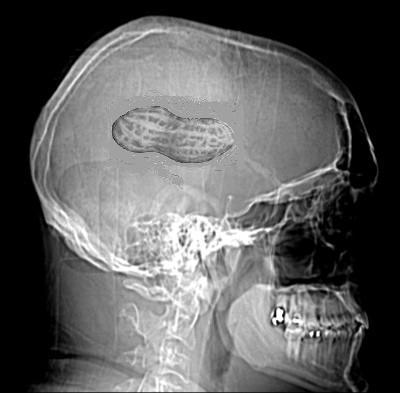 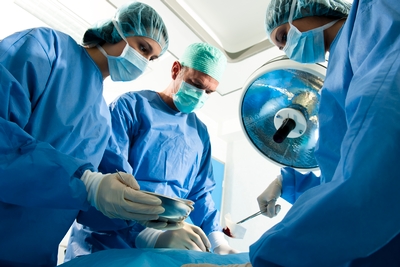 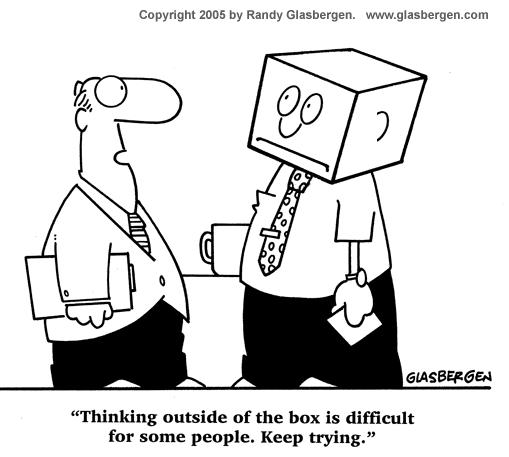 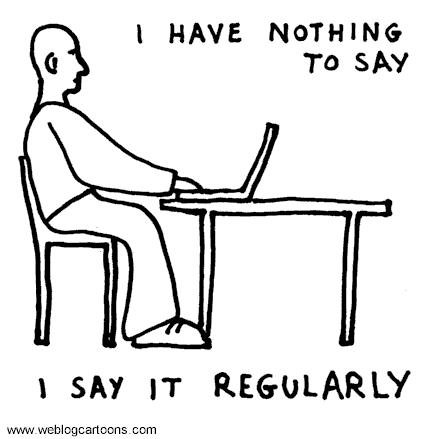 Caratteristiche principali del problem solver
I risolutori di problemi variano per  il loro grado di motivazione
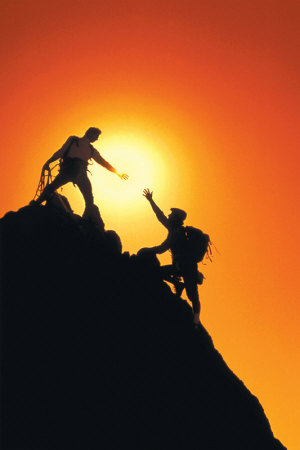 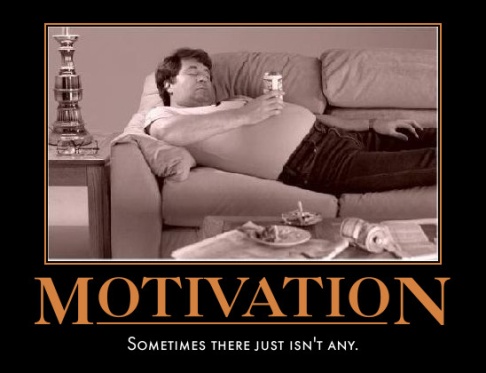 Motivazione molto bassa
Grado di motivazione
Motivazione molto alta
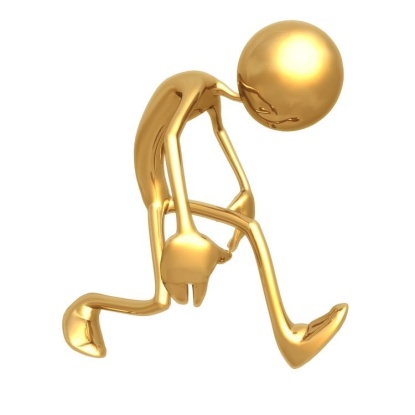 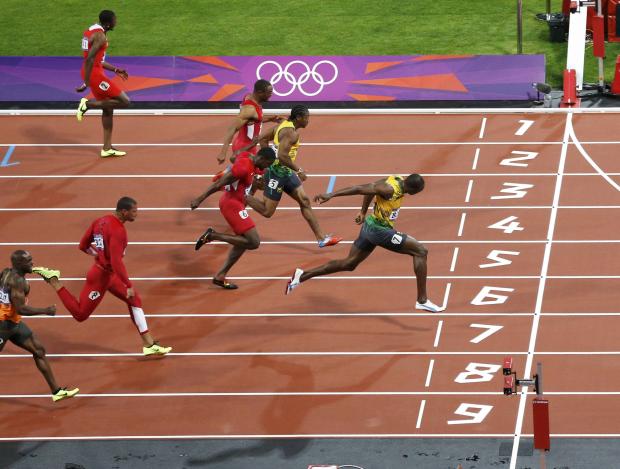 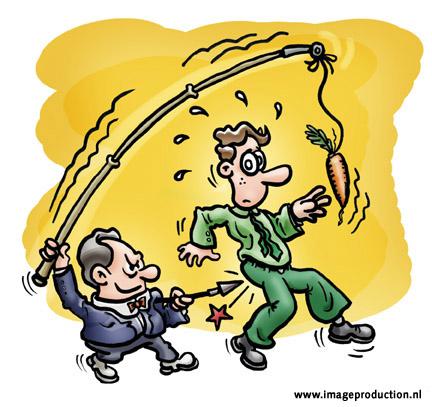 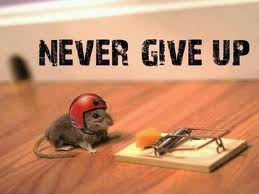 Caratteristiche  del problem solver - Citazioni
Non è che non riescono a vedere la soluzione. E’ che non riescono a vedere il problema.
Gilbert K. Chesterton
Molti fallimenti nella vita accadono quando le persone non capiscono quanto sono vicine al successo nel momento in cui si arrendono.
Thomas Edison
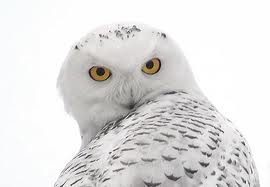 Non è un problema se abbiamo un problema. 
Il problema è se non affrontiamo il problema.
Mary Kay Utech
Nel confronto tra la corrente e la roccia la corrente vince sempre – non per la forza, ma per la perseveranza.
Buddha
La responsabilità è la più potente motivazione interna per risolvere un problema. Quando la elimini tutto quello che resta è  il motore  debole dell’autoconservazione. Se la necessità è la madre dell’invenzione, allora la responsabilità ne è il padre.
Mark A. Crouch
Il problema non è il problema. Il problema è il tuo atteggiamento verso il problema. Capisci? 
Captain Jack Sparrow
Problem solver - Poesia
Qualcuno, ognuno e nessuno 

Un lavoro importante doveva essere fatto. Ognuno era sicuro che Qualcuno l’avrebbe fatto. Chiunque poteva farlo, ma Nessuno lo fece. Qualcuno si arrabbiò perché era lavoro di Ognuno. 
Ognuno pensò che Chiunque potesse farlo, ma Nessuno lo fece. 
Finì che Ognuno incolpò Qualcuno perché Nessuno fece ciò che Qualcuno avrebbe potuto fare. 
Autore anonimo
Una semplice Verità

Le colline, le valli di questa terra.
Non sono così difficili da capire.
Se le percepiamo con occhi da bambino.
Possiamo fare felice e vero il cielo.

David Lacey
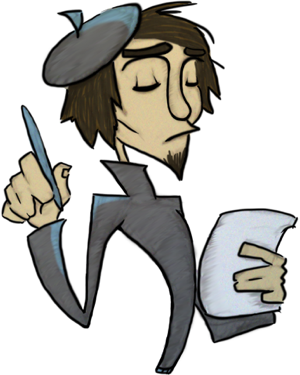 Caratteristiche del risolutore di problemi e potenziale successo
Poca conoscenza
Molta conoscenza
Precedente Conoscenza
Poca esperienza
Molta esperienza
Precedente Esperienza
Molto sviiluppate
Poco sviluppate
Abilità Cognitive
Molto alta
Molto bassa
Motivazione
Successo potenziale del risolutore di problemi = Totale / 4
Molto basso
Molto alto
Breve questionario